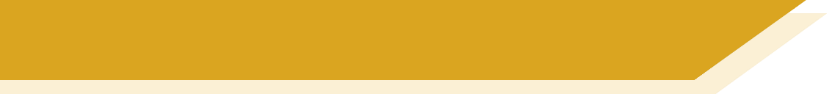 A - Wien
Y8 German Term 2.1 Week 3
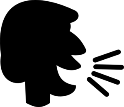 1. Wien ______ die Stadt von Mozart und Beethoven [in former times].
2. _______ Rockkonzerte in der Wiener Stadthalle [today].
3. Wien ______ eine ‘Smart City’ [today].
4. _______ keine Straßenbahn* in Wien [in former times].
5. Wien ______ das Sigmund-Freud-Museum [today].
6. Wien ______ kein Internet [in former times].
*die Straßenbahn - tramway
---------------------------------------------------------------------------------
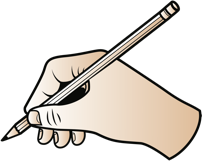 B - Wien
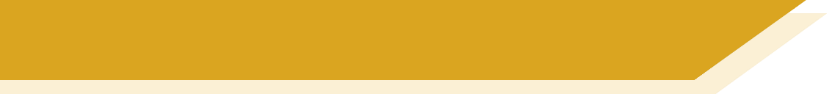 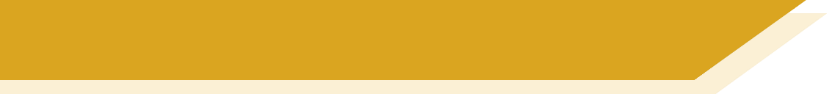 B - Salzburg
Y8 German Term 2.1 Week 3
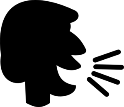 1. Mozarts Geburtshaus ______ in Salzburg [today].
2. _______ viele Museen in Salzburg [today].
3. Salzburg ______ in Bayern [in former times].
4. Salzburg _______ kein Festival [in former times].
5. Salzburg ______ ein berühmtes* Festival [today].
6. ________ keine Autobahn [in former times].
*berühmt - famous
---------------------------------------------------------------------------------
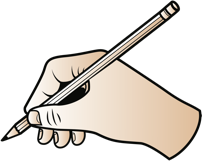 A - Salzburg
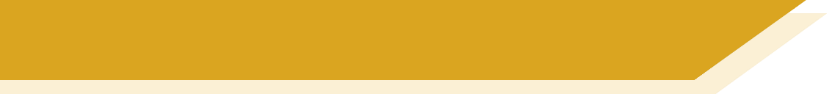